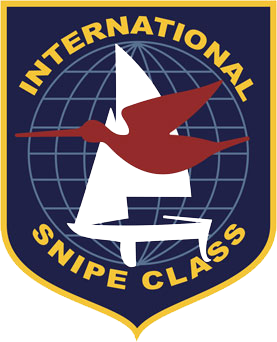 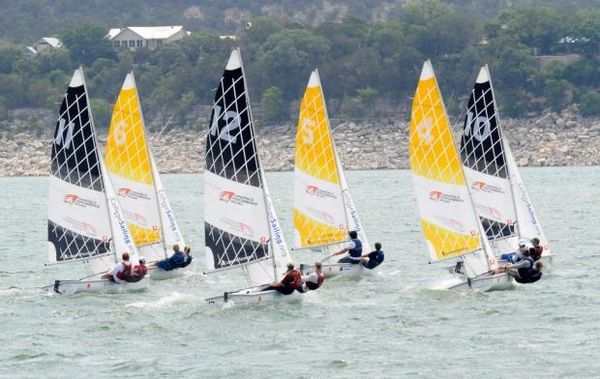 SCIRA Team Race
PROMOTION COMMITTEE
SCIRA Team Race
GOALS
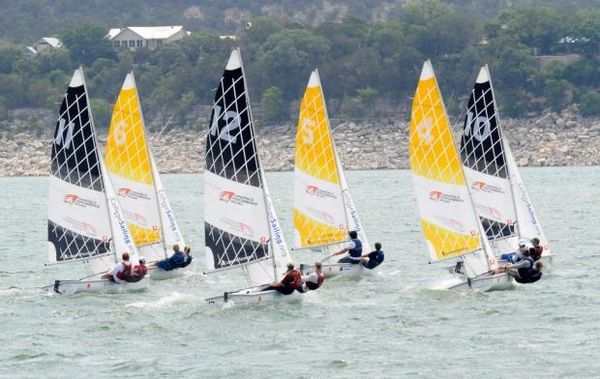 Promote Juniors & Female.
Promote small countries that may organize this kind of events at low cost and resources.
To be a footbridge for incomers to snipe class.
To show that Snipe is more than a fleet boat.
To bring a new, dynamic & exciting side of our class.
To increase appearance in social media and sailing publications.
SCIRA Team Race
RESOURCES
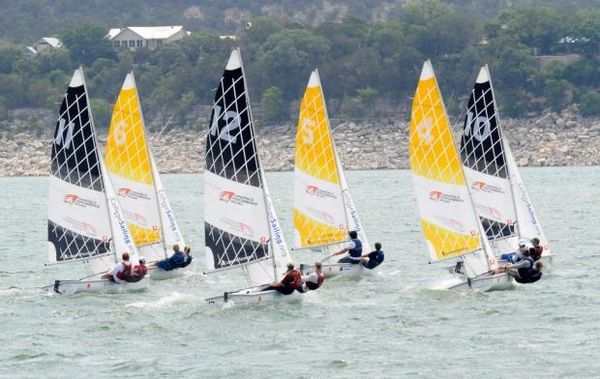 In organizing Team Race Regattas, depending on the courses options, low cost and resources are the main reason.

RIBS:			3 ribs required (Jury, marksettle and RC boat)
MARKS:		2 course marks + 1 buoy for the starting / finish line
RACE OFFICE:	Not necessary
MEASUREMENTS:	Not necessary
STAFF:			5 – 6 people (2 RC boat + 1 mark settle + 2 juries)
SCIRA Team Race
TEAMS
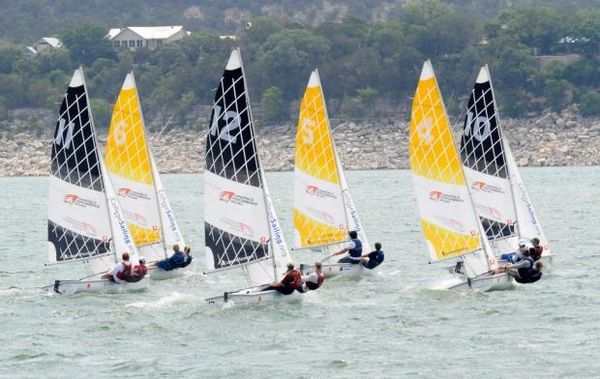 To promote the Junior & Female members in Snipe Class, each team must have two female and two junior members.
There is no limit in changing positions. It means that a skipper in one Round Robind race may be a crew for other race but always within his /her team. The members of a Team can move freely from a position in a boat to other.
It is permited the change of position in a boat while racing.
FOUR (4) BOATS TEAM
THREE (3) BOATS TEAM
Pros:
Cheap in travel
Small courses (5-7 minutes) that may be settle close to club to follow races
Easy to find boats for those not bringing their own boats
Only 1 jury boat required
Easy for small countries to attend

Against:
Less exciting situation while racing
Pros:
Very active races and exciting situations

Against:
Expensive in travel (8 people)
Courses have to be enough big to hold inside 8 boats
Increases the difficulty for finding boats for those not bringing their own boats
Probably, the fleet will divide in 2 groups (4 ahead and 4 back fighting), so 2 jury boats required.
ENTRENADOR
ENTRENADOR
ENTRENADOR
CLUB NÁUTICO
CLUB NÁUTICO
CLUB NÁUTICO
SCIRA Team Race
COURSES
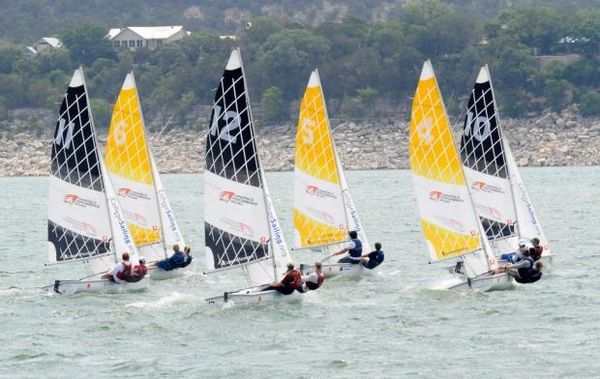 OPTION A
OPTION B
Finish
Start
Finish
Start